Chapter 6 Functions
ACKNOWLEDGEMENT: THESE SLIDES ARE ADAPTED FROM SLIDES PROVIDED WITH Introduction to Java Programming, Liang (Pearson 2014)
Opening Problem
Find the sum of integers from 1 to 10, from 20 to 30, and from 35 to 45, respectively.
Compute the square root of a number over and over again
Organize a large program into smaller components
Problem
sum = 0
for i in range(1, 11):
  sum += i
print("Sum from 1 to 10 is", sum)

sum = 0
for i in range(20, 30):
  sum += i
print("Sum from 20 to 30 is", sum)

sum = 0
for i in range(35, 46):
  sum += i
print("Sum from 35 to 45 is", sum)
Solution
def sum(i1, i2):
  res = 0
  for i in range(i1, i2+1):
    res += i
  return res
 
def main():
  print("Sum from 1 to 10 is ",  sum( 1, 10));
  print("Sum from 20 to 30 is ", sum(20, 30));
  print("Sum from 35 to 45 is ", sum(35, 45));

# Invoke the main Function
if __name__ == '__main__':
  main()
Function
Definition
Function
Invocation
Main is also a function. While we are by no means required to provide a Function called main, it is convention. Other languages require such constructs.
Function Definitions
Defining Functions
A function is a collection of statements that are grouped together to perform an operation.
"function"
"subroutine"
"algorithm"
Function Header
A function contains a header and body. The header begins with the def keyword, followed by function’s name and parameters, followed by a colon.
Formal Parameters
The variables defined in the function header are known as formal parameters.
Actual Parameters
When a function is invoked, you pass a value to the parameter. This value is referred to as actual parameter or argument.
Return Value
A function optionally may return a value using the return keyword.
Example
Exercise
On the white boards
Write a function to determine if two circles overlap
Write a function that converts a number to binary in string form, e.g., if 13 was provided as input, then "1101" would be returned as output.
Develop a robot program
Spins in one complete circle at intervals of 10 degrees and scans for a bright light
Once a "bright" light is found, the robot moves forward 0.1 meters
The robot should continue to operate until 5 successful scans are complete
Turn the light on when the robot is moving forward (off otherwise)

In this program write and use as many functions as possible to organize your solution. Starting with a main program. (*hint* -- my solution had about 4 functions)
Function Tracing
Tracing Function calls
def max(num1, num2):
  if num1 > num2:
    result = num1
  else:
    result = num2
  return result
def main():
  i = 5
  j = 2
  k = max(i, j)
  
  print("The maximum    of", i, "and", j,
    "is", k)
if __name__ == '__main__':
  main()
Memory
Tracing Function calls
def max(num1, num2):
  if num1 > num2:
    result = num1
  else:
    result = num2
  return result
def main():
  i = 5
  j = 2
  k = max(i, j)
  
  print("The maximum    of", i, "and", j,
    "is", k)
if __name__ == '__main__':
  main()
Memory









Before main's memory space
Tracing Function calls
def max(num1, num2):
  if num1 > num2:
    result = num1
  else:
    result = num2
  return result
def main():
  i = 5
  j = 2
  k = max(i, j)
  
  print("The maximum    of", i, "and", j,
    "is", k)
if __name__ == '__main__':
  main()
Memory





Main's memory space



Before main's memory space
Tracing Function calls
def max(num1, num2):
  if num1 > num2:
    result = num1
  else:
    result = num2
  return result
def main():
  i = 5
  j = 2
  k = max(i, j)
  
  print("The maximum    of", i, "and", j,
    "is", k)
if __name__ == '__main__':
  main()
Memory





Main's memory space
i: 5
j: 2

Before main's memory space
Tracing Function calls
def max(num1, num2):
  if num1 > num2:
    result = num1
  else:
    result = num2
  return result
def main():
  i = 5
  j = 2
  k = max(i, j)
  
  print("The maximum    of", i, "and", j,
    "is", k)
if __name__ == '__main__':
  main()
Memory

Max's memory space
num1: 5
num2: 2

Main's memory space
i: 5
j: 2

Before main's memory space
Tracing Function calls
def max(num1, num2):
  if num1 > num2:
    result = num1
  else:
    result = num2
  return result
def main():
  i = 5
  j = 2
  k = max(i, j)
  
  print("The maximum    of", i, "and", j,
    "is", k)
if __name__ == '__main__':
  main()
Memory

Max's memory space
num1: 5    result: 5
num2: 2

Main's memory space
i: 5
j: 2

Before main's memory space
Tracing Function calls
def max(num1, num2):
  if num1 > num2:
    result = num1
  else:
    result = num2
  return result
def main():
  i = 5
  j = 2
  k = max(i, j)
  
  print("The maximum    of", i, "and", j,
    "is", k)
if __name__ == '__main__':
  main()
Memory

Max's memory space
num1: 5    result: 5
num2: 2

Main's memory space
i: 5
j: 2
k: 5
Before main's memory space
Tracing Function calls
def max(num1, num2):
  if num1 > num2:
    result = num1
  else:
    result = num2
  return result
def main():
  i = 5
  j = 2
  k = max(i, j)
  
  print("The maximum    of", i, "and", j,
    "is", k)
if __name__ == '__main__':
  main()
Memory





Main's memory space
i: 5
j: 2
k: 5
Before main's memory space
Output
The maximum of 5 and 2 is 5
Tracing Function calls
def max(num1, num2):
  if num1 > num2:
    result = num1
  else:
    result = num2
  return result
def main():
  i = 5
  j = 2
  k = max(i, j)
  
  print("The maximum    of", i, "and", j,
    "is", k)
if __name__ == '__main__':
  main()
Memory





Main's memory space
i: 5
j: 2
k: 5
Before main's memory space
Output
The maximum of 5 and 2 is 5
Tracing Function calls
def max(num1, num2):
  if num1 > num2:
    result = num1
  else:
    result = num2
  return result
def main():
  i = 5
  j = 2
  k = max(i, j)
  
  print("The maximum    of", i, "and", j,
    "is", k)
if __name__ == '__main__':
  main()
Memory









Before main's memory space
Output
The maximum of 5 and 2 is 5
Function Control Flow
Key point.  Functions provide a new way to control the flow of execution.
What happens when a function is called:
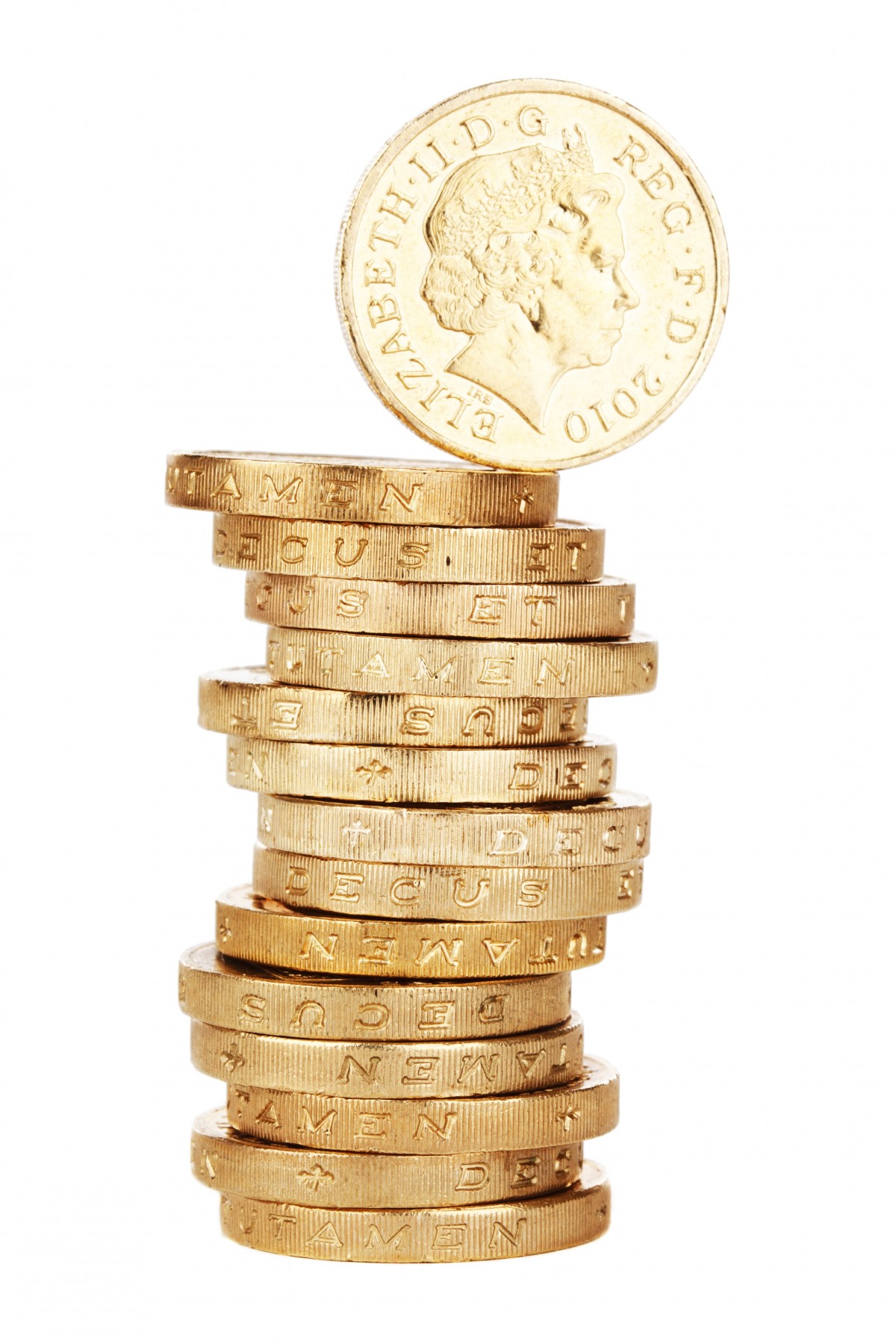 Call Stacks
The memory operates in the manner of a stack, called the call stack
Each function invocation has its own memory space on the top of the stack that is allocated when the function is called
After running the function and returning, this memory is released and variables of the function are no longer accessible
Important – each time the function is invoked, a new space in memory is acquired and the variables are given new values
Function DEtails
Return Values
Functions do not need return values/statements
Example:def doSomething():  print("Hi there")
In this case, functions automatically return a special value in Python – None. 
It is a keyword, similar to True and False.
Other languages refer to this as "void" and it is not actually a value
Try it with this program. Invoke print(doSomething()).
Passing Arguments by Positions
Consider:def nPrintln(message, n):  for i in range(n):    print(message)
What happens with the following invocations?
nPrintln("Hi", 5)
nPrintln("Class", 2)
nPrintln(4, "What now?")
Type error!
Passing Arguments by Keywords
Consider:def nPrintln(message, n):  for i in range(n):    print(message)
What about the following?
nPrintln(n=4, message="What now?")
This is completely ok and normal in Python
Passing variables
In python, all data are objects and variables are actually a reference to an object
When you invoke a function, a variables reference is passed into the function, i.e., Python is pass-by-object-reference.
For now and for simplicity, assume Python is pass-by-value, essentially, meaning that changes to a variable inside the function do not affect the variable passed to it, i.e., it is copied
Numbers and strings in python work this way, but we will amend this rule when we learn more about objects
Refers to
varName
Object memory
otherVarName = varName
Reuse Functions from Other Files
One of the benefits of functions is for reuse. 
Simply import, and use the Function
Examplefrom math import sqrtsqrt()
From states the file from which a function or class is taken. Import brings the name into the program,
Scope
Scope is the part of the program where a variable can be referenced
A variable created inside a function is referred to as a local variable. 
Local variables can only be accessed inside a function. 
The scope of a local variable starts from its creation and continues to the end of the function that contains the variable.
In Python, you can also use global variables. 
They are created outside all functions and are accessible to all functions in their scope.
You have been using these exclusively until now
Scope Example 1
globalVar = 1
def f1():
  localVar = 2
  print(globalVar)
  print(localVar)
f1()
print(globalVar)
# Out of scope. This gives an error
print(localVar)
What is output?
Scope Example 2
x = 1
def f1():
  x = 2
  # Displays 2
  print(x)
f1()
# Displays 1
print(x)
What is output?
Scope Example 3
x = eval(input("Enter a number: "))
if x > 0:
  y = 4
# Gives an error only if y is not created
print(y)
What is output?
Scope Example 4
sum = 0
for i in range(5):
  sum += i
# Displays 5
print(i)
What is output?
Scope Example 5
x = 1
def increase():
  global x
  x += 1
  # Display 2
  print(x)
increase()
# Display 2
print(x)
What is output?
Default arguments
You are allowed to define default arguments for parameters
When the function is invoked without the parameter, the default value is used
Exampledef incr(n, i=1):  return n + ix = 1x = incr(x, 4)x = incr(x) # Invoked like incr(x, 1)
Multiple Return values
Python also allows returning multiple values at a time. Example:def sqrAndCube(x):  sqr = x*x  cube = sqr*x  return sqr, cubesqr, cube = sqrAndCube(5)print(sqr, cube)
Modularization
Function Abstraction
You can think of the function body as a black box that contains the detailed implementation for the function.
Modularizing Code
Functions can be used to reduce redundant coding and enable code reuse. Functions can also be used to modularize code and improve the quality of the program.
Benefits of functions
Write a function once and reuse it anywhere.
Information hiding. Hide the implementation from the user.
Reduce complexity.
Software Development
Things to rembember
You rarely write code for yourself
Rather, you belong to a team working towards a common goal, where no one person can know everything of the code.
How can we communicate intent of code and its design?
Documentation
How do we develop large programs?
Stepwise refinement
Documentation
We use comments to relay intent of control flow and difficult to understand statements
It is a fine balance between too much and too little commenting
For larger control structures, i.e., functions, methods, and classes, we should provide official documentation to specify its use
We will use docstring format
Every class, method, and function will need a docstring describing its purpose, formal arguments, and return value.
Documentation
""" Denotes the start and end of a docstring. If you use the help() function in python, it prints the docstring. Try it with help(square).
Docstring example:def square(n):  """  Square a number.     Arguments:    n: A number.    Returns:    The square of the input number.  """  return n*n
Always provide a brief explanatory statement.
If arguments are needed, document each one with a description. Otherwise do not have an "Arguments" section.
If the function returns a value, document its meaning in the "Returns" section.
Stepwise Refinement
The concept of function abstraction can be applied to the process of developing programs. When writing a large program, you can use the "divide and conquer" strategy, also known as stepwise refinement, to decompose it into subproblems. The subproblems can be further decomposed into smaller, more manageable problems.
PrintCalender Case Study
Let us use the PrintCalendar example to demonstrate the stepwise refinement approach.
Design Diagram
Implementation: Top-Down
Top-down approach is to implement one function in the structure chart at a time from the top to the bottom. Stubs can be used for the functions waiting to be implemented. A stub is a simple but incomplete version of a function. The use of stubs enables you to test invoking the function from a caller. Implement the main function first and then use a stub for the printMonth Function. For example, let printMonth display the year and the month in the stub. Thus, your program may begin like this:
Implementation: Bottom-Up
Bottom-up approach is to implement one function in the structure chart at a time from the bottom to the top. For each function implemented, write a test program to test it. Both top-down and bottom-up functions are fine. Both approaches implement the functions incrementally and help to isolate programming errors and makes debugging easy. Sometimes, they can be used together.
Benefits of Stepwise Refinement
Simpler programs
Reusing functions
Easier developing, debugging, and testing
Better for facilitating teamwork
Unit Testing
Unit test – Automated piece of code that invokes a “unit” of work and then checks a single assumption of its behavior. Use main() to test each library.
Follow SETT – unit testing paradigm
Setup – create data for input and predetermine the output
Execute – call the function in question
Test – analyze correctness and determine true/false for test
Teardown – cleanup any data, close buffers, etc
Take a function to compute the square of a number. Here is a good unit test for that function:

def testSquare() {
  # Setup – predetermined values!
  x = 5
  ans = 25
 
  # Execute – call the function
  sqr = square(x)
 
  # Test
  return sqr == ans
 
  # Empty teardown
Clarification time!
Write any and all questions you have on an index card. It can range from asking about my experiences, specific things in Python, etc.
Exercise
Exercise
Write a program with functions that draws a special version of the Olympic flag for the 2020 games.
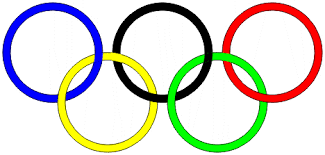 Tokyo 2020
Exercise
Develop a module replicating some of the basic functionality of the GoPiGo3 library:
Drive meters
Turn radians
Go to point (relative to current location)
Orbit left/right
Only use methods that engage/disengage motors and the timing library (e.g., you can use forward but not drive_cm)